My house!
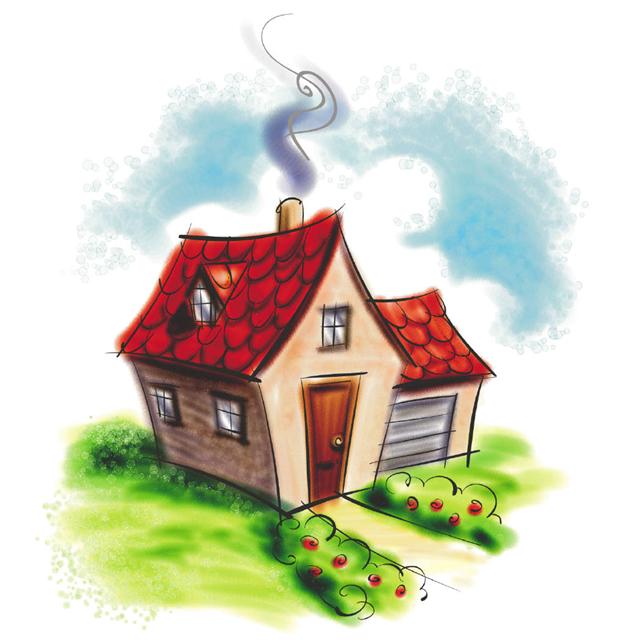 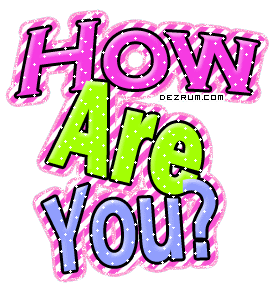 not bad, thank you
fine, thank you
super, thank you
great, thank you
mirror [mirǝ]
cupboard [kΛbǝd]
cooker [kukǝ]
fridge [fridʒ]
sofa [sǝufǝ]
glass [gla:s]
fridge
sofa
cooker
mirror
glass
cupboard
Для того, чтобы сказать что где-то что-то есть англичане используют оборот «There is / There are»
There is
- ед. число
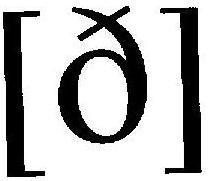 There are
- мн. число
There is a bed in the room.
There are two rooms in the house.
[Speaker Notes: ! «Змейка» высовывает язычок, напоминая нам о правильном произношении звука.
! Отвечая на предложенный вопрос, учащиеся вспоминают об употреблении глагола-связки в  единственном и множественном числах, и делают предположения об использовании данных оборотов «There is/are»/]
Fill in  is/are:
is
There  …   a kitchen in the house.
 There  …    pens on the table.
 There  …  flowers on the wall.
 There …  a book in the bag.
 There  …  four chairs in the living room.
 There  …  a hall in the flat.
are
are
is
are
is
Complete the sentences.
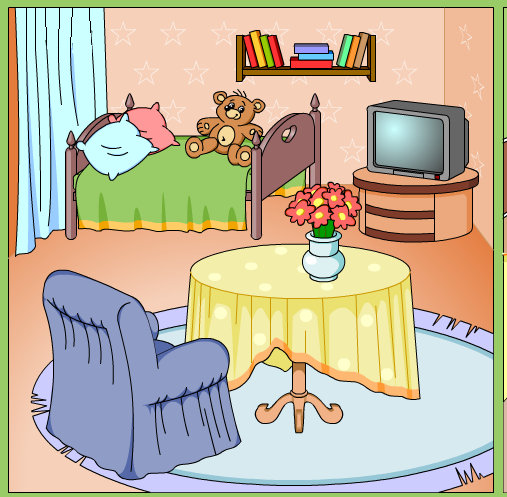 There is … in the bedroom.
 There are ….s in the bedroom.